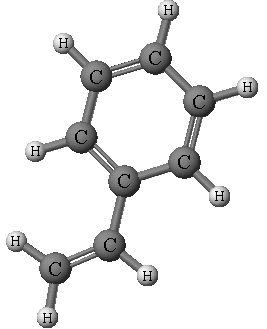 Classifying Organic Compounds
Overview
Organic compounds under study:

Hydrocarbons (aliphatic and aromatic)
Alcohols
Ethers
Amines
Aldehydes
Ketones
Carboxylic acids
Esters 
Amides
Overview
For each class of organic compound, you will:

Name and write chemical formulas
Draw structural diagrams
Describe similarities and differences in physical properties based on intermolecular forces
Identify common names and examples
Hydrocarbons
Composed entirely of carbon and hydrogen 
atoms

Aliphatic hydrocarbons’ carbon atoms are bonded in chains or rings

Aromatic hydrocarbons’ structure is based on the benzene group
Benzene
Benzene is a cyclic compound with the 
equivalent of three double bonds and three 
single bonds shared among six carbon atoms

Benzene is the basis for aromatic hydrocarbons
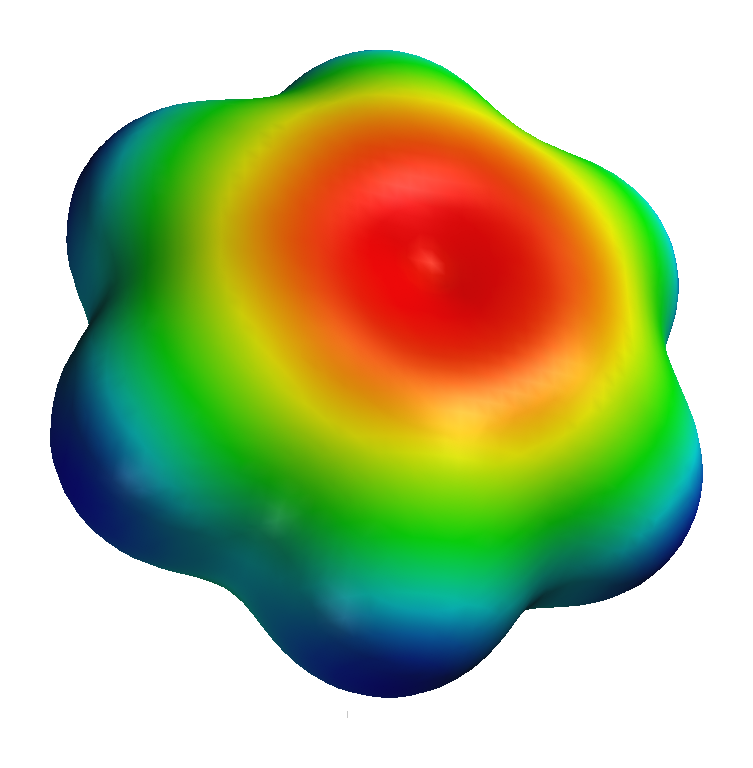 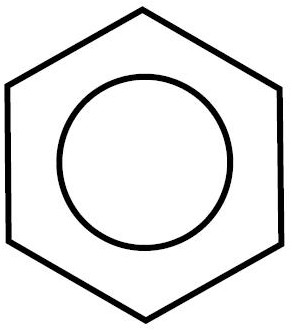 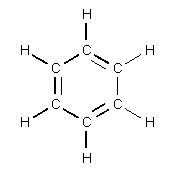 Functional Groups
A functional group is a common group of 
bonded atoms that reacts in a characteristic 
way, thus determining a chemical families’ 
physical and chemical properties

Alkane –only single bonds
Alkene –one or more double bonds
Alkyne –one or more triple bonds
IUPAC
The International Union of Pure and Applied 
Chemistry’s rules for naming organic 
compounds follows the pattern:
prefix + root + suffix
Root
The root indicates the number of carbon atoms in the main chain or ring

The main chain is the longest possible chain and must include multiple bonds

If there is a ring, it is usually the main chain

meth
eth
prop
but
pent
hex
hept
oct
non
dec
Suffix
The suffix indicates the class of compound, 
according to its functional groups

ie. -ane, -ene, -yne, -ol, -amine, -al, -one, -oic -acid, -oate, -amide, etc.
Prefix
The prefix indicates the name and location of 
each branch and functional group on the main 
chain

An alkyl group is a hydrocarbon branch with the suffix –yl
Naming Hydrocarbons
Steps
Find the root (longest chain)
Assign position numbers on the main chain
Find the suffix (-ane, -ene, or -yne)
Find the prefix (branches)
Combine: prefix + root + suffix

See p. 14 for further information and examples
Structural Diagrams
A structural diagram is a simple drawing of a 
molecule

Complete structural diagrams include all atoms and represent bonds with straight lines

Condensed structural diagrams omit hydrogen bonds

Line structural diagrams omit carbon atoms and use a zig-zag pattern for single and double bonds

In this course, we mainly use condensed structural 
diagrams
Drawing Hydrocarbons
Steps
Draw and number the carbon atoms of the main chain
Draw the bonds between carbon atoms
Add the branches
Add hydrogen atoms
Cis-trans isomers
Isomers are molecules that have the same 
molecular formula, but have a different molecular 
arrangement

Cis-trans isomers occur when there is a restricted 
rotation in a molecule (ie. double bond)

Trans isomers have unique branches on opposite sides of a double bond

Cis isomers have unique branches on the same side of a double bond
Cis-trans isomers
Trans fats contain at least one double bond with hydrogen atoms in the trans configuration
Hydrocarbon Properties
Polarity and Solubility
Hydrocarbons are non-polar and insoluble in water

Boiling Points
Low boiling points, increasing with size

Other Properties
Triple bonds are more reactive than double bonds
Double bonds are more reactive than single bonds
Explaining Properties
Physical properties are largely determined by 
intermolecular forces, such as:

Dipole-dipole interactions

Force of attraction between polar molecules
Orient themselves so that oppositely charged ends of the molecules are near to one another
Explaining Properties
Physical properties are largely determined by 
intermolecular forces, such as:

Hydrogen bonding

Exists between a hydrogen atom in a polar bonded molecule such as H-O, H-N, or H-F and the lone pairs of an electronegative atom such as O, F or N
Explaining Properties
Hydrogen bonds are responsible for base pairing in the DNA molecule
Explaining Properties
Physical properties are largely determined by 
intermolecular forces, such as:

Dispersion forces

Occur between all covalent molecules
Electron vibrations produce momentary polarity that can induce a dipole in nearby molecules
Strengthen as molecule size increases
Explaining Properties
Predicting Properties
Draw a few molecules of the compound(s) and 
ask the following questions:

Are the molecules polar?

	Polar molecules have higher boiling points
Predicting Properties
Draw a few molecules of the compound(s) and ask 
the following questions:

Can the molecules form hydrogen bonds?

	Molecules that can form hydrogen bonds with themselves have higher boiling points

	Molecules that can form hydrogen bonds with water are usually soluble
Predicting Properties
Draw a few molecules of the compound(s) and 
ask the following questions:

How strong are the dispersion forces?

	Dispersion forces are larger in molecules with a greater number of carbon atoms, therefore they have higher boiling points
Alcohol Properties
Polarity and Solubility
The O-H bond in the hydroxyl group is very polar, however, smaller alcohols are more polar than larger alcohols
Alcohols can form hydrogen bonds, therefore, they are very soluble in water

Melting and Boiling Points
Most alcohols have higher melting and boiling points than similar alkanes due to hydrogen bonding

Other Properties
Flammable and poisonous
Naming Alcohols
Steps
Find the root (longest chain with –OH)
Find the suffix (replace –e with –ol)
Assign position numbers on the main chain
Find the prefix (branches)
Combine: prefix + root + suffix
Assignment
Create a graphic organizer that describes:

Structure
Examples
Properties
Naming Rules

for the ten classes of organic compounds:

Aliphatic Hydrocarbons, Aromatic Hydrocarbons, Alcohols, Ethers, Amines, Aldehydes, Ketones, Carboxylic Acids, Esters and Amides
Suggestion:
Start with the 
table on p. 22!